Di cosa si occupa il nostro progetto
La crisi esiste… ma non è imbattibile
Il mondo del lavoro sta cambiando… ma questo non è detto che sia un male
Il mondo è pieno di buone idee… ma poche di esse hanno un team solido per essere sviluppate
Se ho un’ idea come faccio a trovare un team che faccia al mio caso?
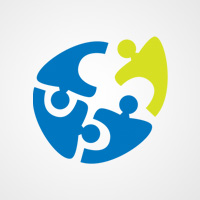 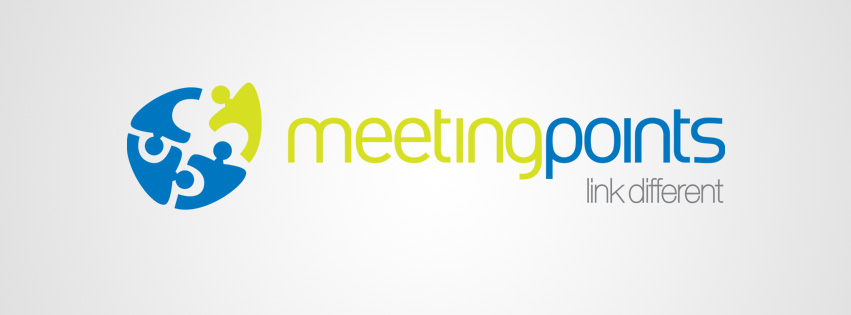 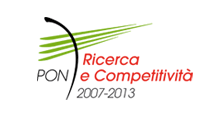 Stato dell’arte del nostro progetto
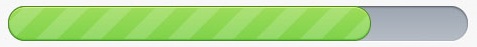 65 %
Analisi contestuale/mercato
Studio dei competitors
Definizione dei goal/funzionalità
Definizione strategie di follow-up
Gestione canali social
Sviluppo piattaforma web (vers. Beta Closed)
Sviluppo test per la deduzione delle Soft Skills
Implementazione del sistema di raccomandazione
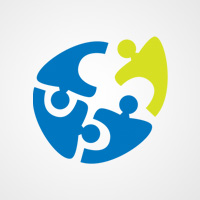 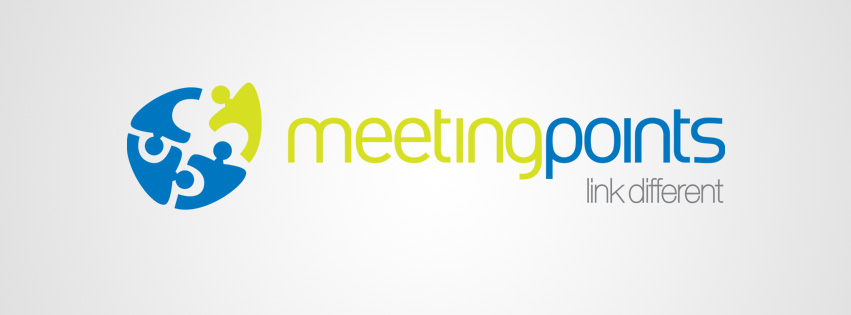 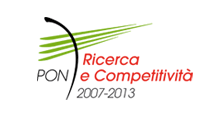 La nostra visione (Obbiettivi)
“L’uomo è un animale sociale, le persone non sono fatte per stare da sole.”
“L’importante non è di avere tante idee, ma di viverne una.”
Cosa considerare?

Competenze formative & 
competenze trasversali
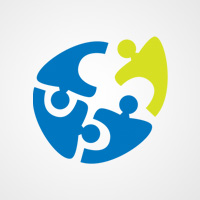 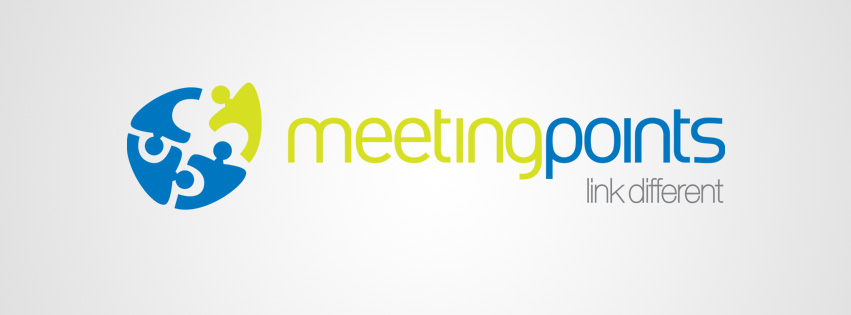 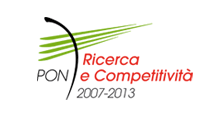 La nostra visione (Obbiettivi)
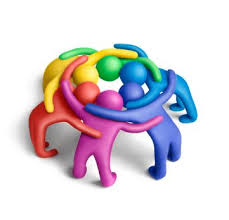 Non solo competenze
Interessi
Profilo psico-attitudinale
Algoritmo di raccomandazione
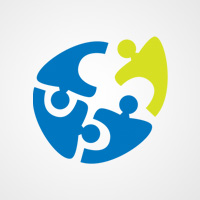 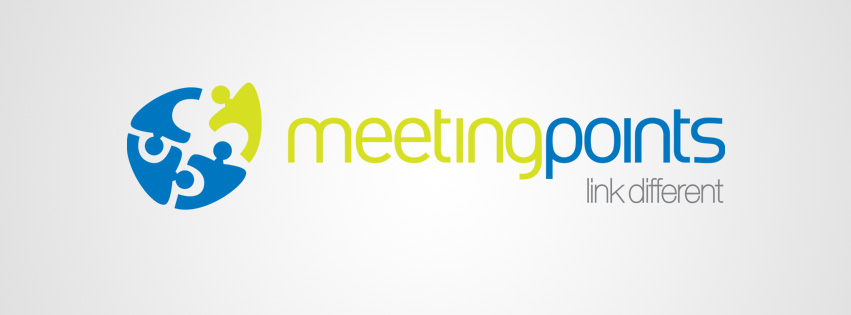 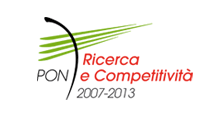 Work in progress
Studio e implementazione della UI

Raccolta dati (test nelle scuole, e nei network di cui facciamo parte)

Analisi dei dati, valutazione e validazione
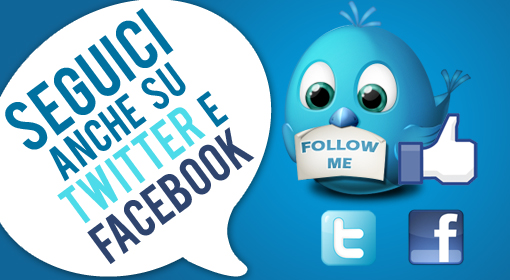 facebook.com/meetingpoints.it twitter.com/meetingpointsit Grazie per l’attenzioneNunzio Gianfelice(nunzio@meetingpoints.it )cell: +39 347 5515410skype: nunziogianfelice
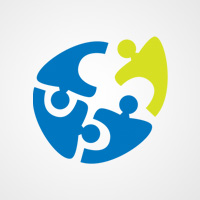 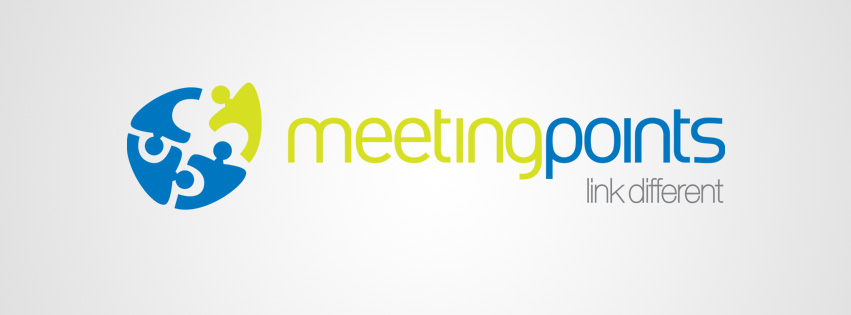 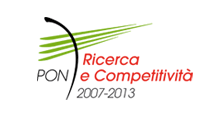